Get up and Goals- Teaching Learning Unit   Responding to  the Global Pandemic – Engaging Pupils with Active Learning
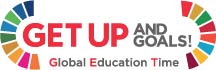 Teacher Instructions for these resources 
Resource one-  The Changes Caused by Covid and the Impact on Life – Discussion Prompts 
Encouraging Young people to discuss – there are 8 statements and pupils can discuss and share their opinions, ideas and feelings on these

Resource Two – The Future after Covid 19- survey of feelings about  what lies ahead
 This is as survey , it could be done as a walking survey where pupils walk around the room and discuss each statement with others or they can complete individually and feedback for a concluding discussion.

Resource Three-My biggest concerns 
This activity encourages young people to discuss how they feel as they return to school by looking at key issues and ranking them on a diamond nine. 

Resource Four- Having Positive Thoughts  The Pandemic and how I feel 
In the roots of the tree  Write down the names of people or organisations that can help you feel positive about the future .In the tree write down 3 actions you will take to make you feel in control and less concerned about the future  egI will talk to my friends online , I will take an active part in…. 

Teachers will need to discuss classroom rules at the start of these activities and encourage all present to  show sensitivity for the variation in the experiences of everyone over the past few months, all will have had very different experiences and these activities will need to be handled carefully with possible signposting at the end where there is  a need for more support.
// INTERNATIONAL INEQUALITIES //  Teaching Learning Unit   Responding to  the Global Pandemic – Engaging Pupils with Active Learning
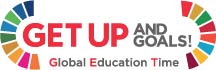 Efficacy – the belief that it is possible to do something and if you do something it will make a difference. This is essential in motivating humans to act.
Key Thought
// INTERNATIONAL INEQUALITIES //  Teaching Learning Unit   Responding to  the Global Pandemic – Engaging Pupils with Active Learning
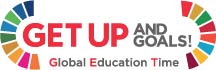 Activity One
// INTERNATIONAL INEQUALITIES //  Teaching Learning Unit   Responding to  the Global Pandemic – Engaging Pupils with Active Learning
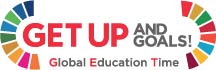 1. The Covid 19 pandemic has shown that many people in society want to take part in positive community action.
Discuss:
Does your group agree/ disagree with the statement?
Can you think of examples of this?
Have there been examples of negative behaviour?
What do you think will happen in the future?
// INTERNATIONAL INEQUALITIES //  Teaching Learning Unit   Responding to  the Global Pandemic – Engaging Pupils with Active Learning
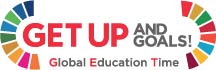 2. The global pandemic has shown that  global solutions and cooperation are essential if the world is to  build back better in the future.
Discuss:
Does your group agree/ disagree with the statement?
Can you think of examples of this?
Have there been examples of countries not cooperating ?
What do you think will happen in the future?
// INTERNATIONAL INEQUALITIES //  Teaching Learning Unit   Responding to  the Global Pandemic – Engaging Pupils with Active Learning
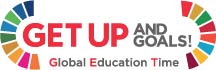 3. Globalisation has been stopped because of Covid 19. In the future we may travel less and our goods will be made closer to home rather than on the other side of the world
Discuss:
Does your group agree/ disagree with the statement?
What do you think will happen in the future?
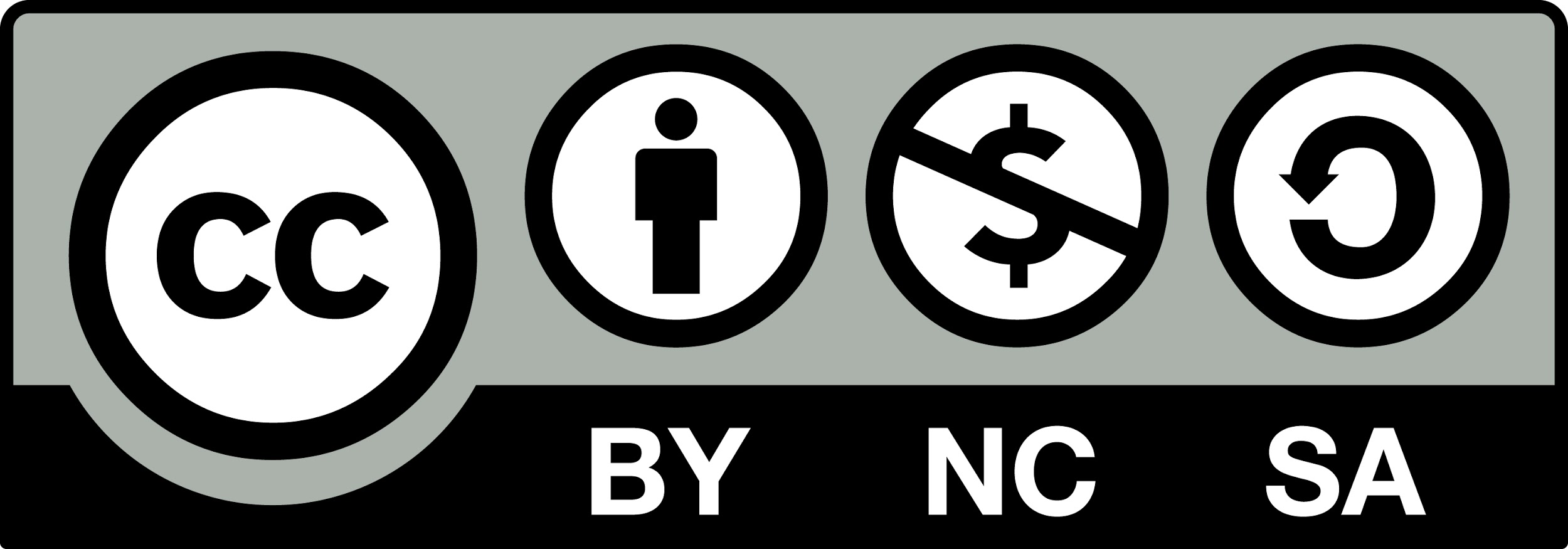 // INTERNATIONAL INEQUALITIES //  Teaching Learning Unit   Responding to  the Global Pandemic – Engaging Pupils with Active Learning
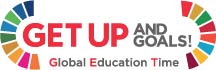 4. The new norms such as social distancing and wearing face masks  will impact on the way we socialise in future?
Discuss:
Does your group agree/ disagree with the statement?
Can you think of examples of this? Is this a positive or a negative?
What do you think will happen in the future?
// INTERNATIONAL INEQUALITIES //  Teaching Learning Unit   Responding to  the Global Pandemic – Engaging Pupils with Active Learning
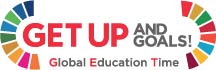 5.  Education may look different in the future [online learning,  virtual classrooms, home schooling etc]
Discuss:
Does your group agree/ disagree with the statement?
Can you think of examples of this? Is this a positive or a negative?
What do you think will happen in the future?
// INTERNATIONAL INEQUALITIES //  Teaching Learning Unit   Responding to  the Global Pandemic – Engaging Pupils with Active Learning
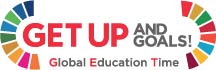 6. This crisis has shown that it is important that all people can rely on the state[ government] to provide a safety net. EG economic support, medical care and other help
Discuss:
Does your group agree/ disagree with the statement?
Can you think of examples of this? Is this a positive or a negative?
What do you think will happen in the future?
// INTERNATIONAL INEQUALITIES //  Teaching Learning Unit   Responding to  the Global Pandemic – Engaging Pupils with Active Learning
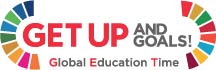 7. In a crisis it is acceptable for governments to use emergency powers to control peoples behaviour and different aspects of their lives.
Discuss:
Does your group agree/ disagree with the statement?
Can you think of examples of this? Is this a positive or a negative development?
What do you think will happen in the future ? Will the government continue to have more power over peoples daily lives?
// INTERNATIONAL INEQUALITIES //  Teaching Learning Unit   Responding to  the Global Pandemic – Engaging Pupils with Active Learning
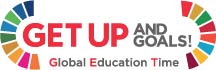 7. In a crisis it is acceptable for governments to introduce laws that restrict peoples movement.
Discuss:
Does your group agree/ disagree with the statement?
Can you think of examples of this? Is this a positive or a negative?
What do you think will happen in the future?
// INTERNATIONAL INEQUALITIES //  Teaching Learning Unit   Responding to  the Global Pandemic – Engaging Pupils with Active Learning
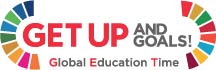 7. In a crisis it is  acceptable for governments to introduce laws that watch and monitor peoples behaviour. 
[ 24 hour surveillance , through CCTV and mobile phone data]
Discuss:
Does your group agree/ disagree with the statement?
Can you think of examples of this? Is this a positive or a negative for our country?
What do you think will happen in the future?
// INTERNATIONAL INEQUALITIES //  Teaching Learning Unit   Responding to  the Global Pandemic – Engaging Pupils with Active Learning
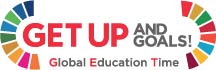 Activity Two
// INTERNATIONAL INEQUALITIES //  Teaching Learning Unit   Responding to  the Global Pandemic – Engaging Pupils with Active Learning
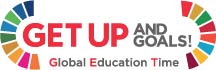 // INTERNATIONAL INEQUALITIES //  Teaching Learning Unit   Responding to  the Global Pandemic – Engaging Pupils with Active Learning
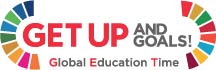 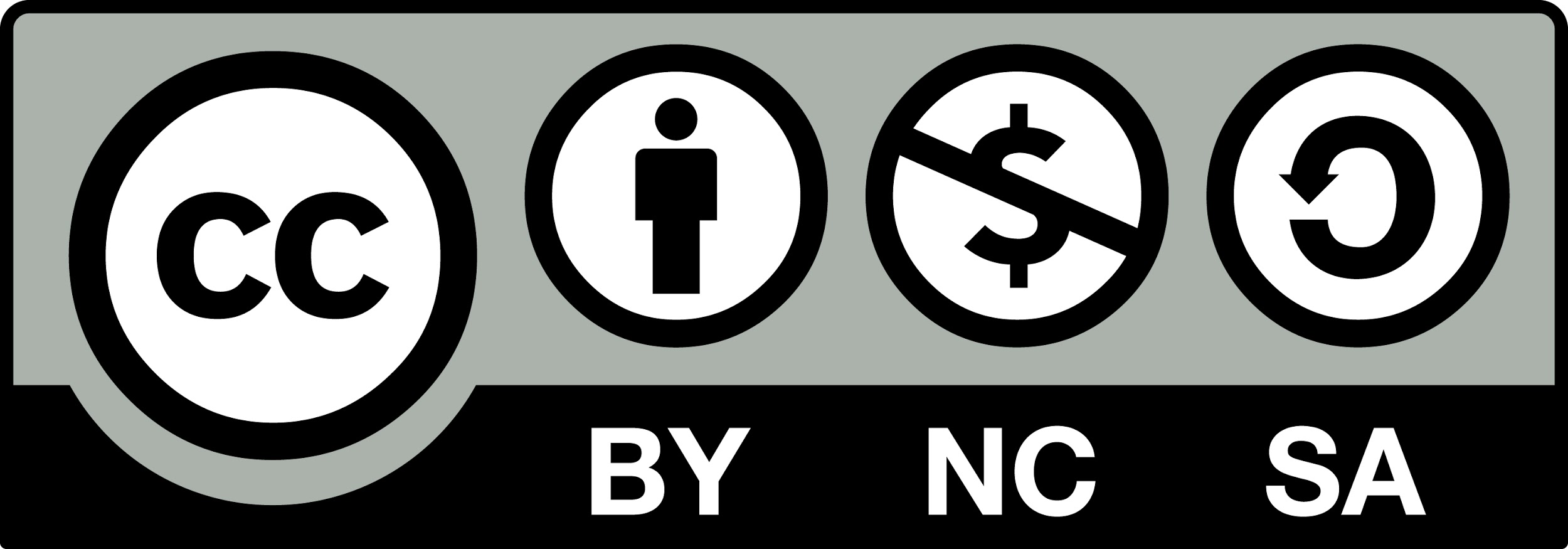 // INTERNATIONAL INEQUALITIES //  Teaching Learning Unit   Responding to  the Global Pandemic – Engaging Pupils with Active Learning
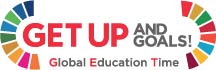 Activity Three
// INTERNATIONAL INEQUALITIES //  Teaching Learning Unit   Responding to  the Global Pandemic – Engaging Pupils with Active Learning
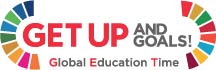 Activity  Three
In your groups discuss the statements and place them into a diamond nine according to how   big a concern this is for you all at the present time

There are  20 cards you have to pick and rank 9
How to play
 divide the cards between the members of the group (each person should have about 4 cards). 
Person 1 decides whether to place their card on the diamond nine and where to put this. They can put the card off the diamond 9 if they don’t think it’s an important action. They explain to the group why they think this is a possible action. 
Person 2 can move person one’s card and then has to place their card. They need to be able to justify their actions/choices.
The group carries on until you have discussed all the actions and have 9 possible ones ranked.
// INTERNATIONAL INEQUALITIES //  Teaching Learning Unit   Responding to  the Global Pandemic – Engaging Pupils with Active Learning
Resource sheet  
My biggest concerns
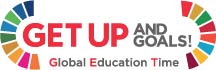 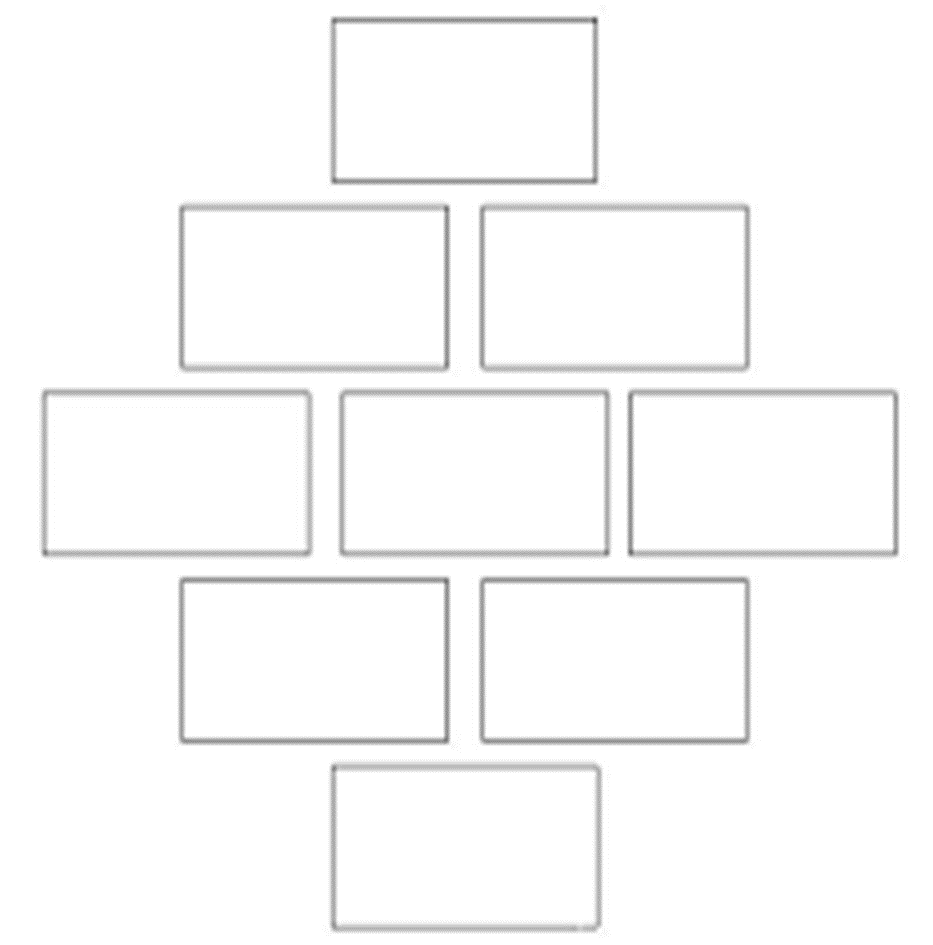 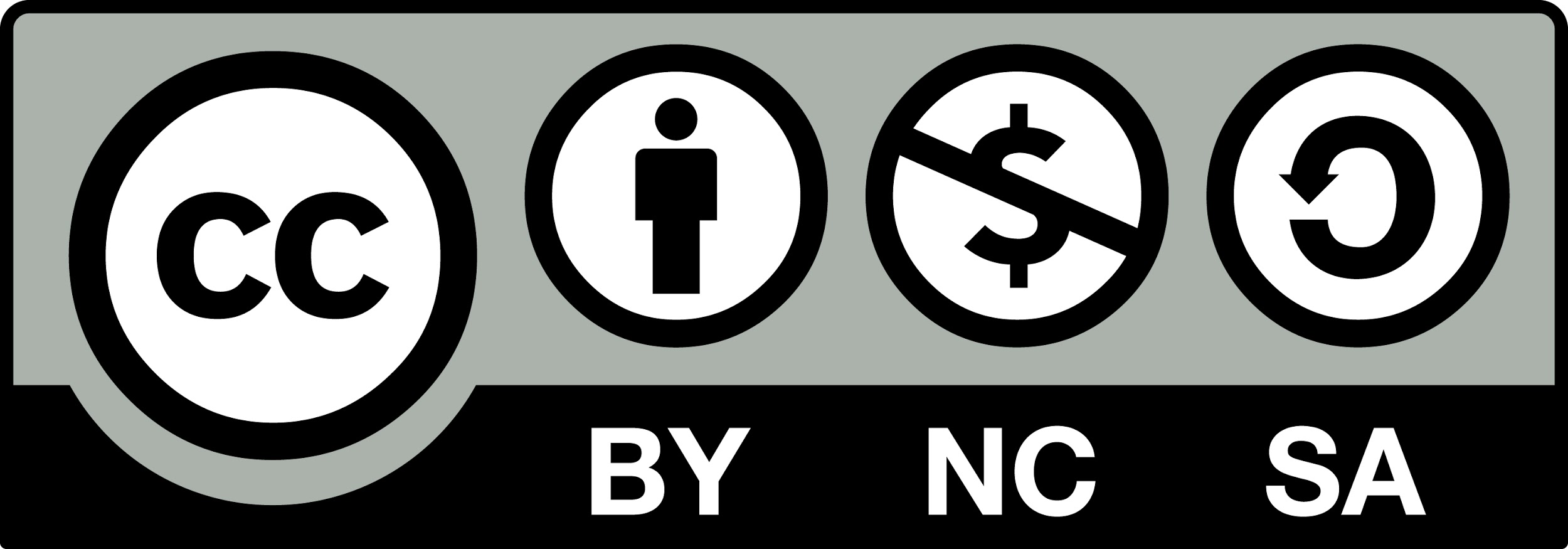 // INTERNATIONAL INEQUALITIES //  Teaching Learning Unit   Responding to  the Global Pandemic – Engaging Pupils with Active Learning
Resource sheet
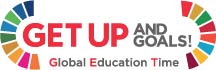 My loss of education in recent months
My concern about the impact of the pandemic on my family
Worrying about the impact of climate change
My loss of routine
Not having a voice in society
Feeling concerned about the loss of animal habitats
Not being able to see my friends when schools were closed
Worrying about the future of my education
It has impacted on my relationships with other people
Worrying about my own health
Worrying about the future job market
I am concerned that there will be more inequality in the future
I am concerned about gender inequality in the future
I am concerned about race inequality in the future
I believe that climate change will have a daily  impact on my future life.
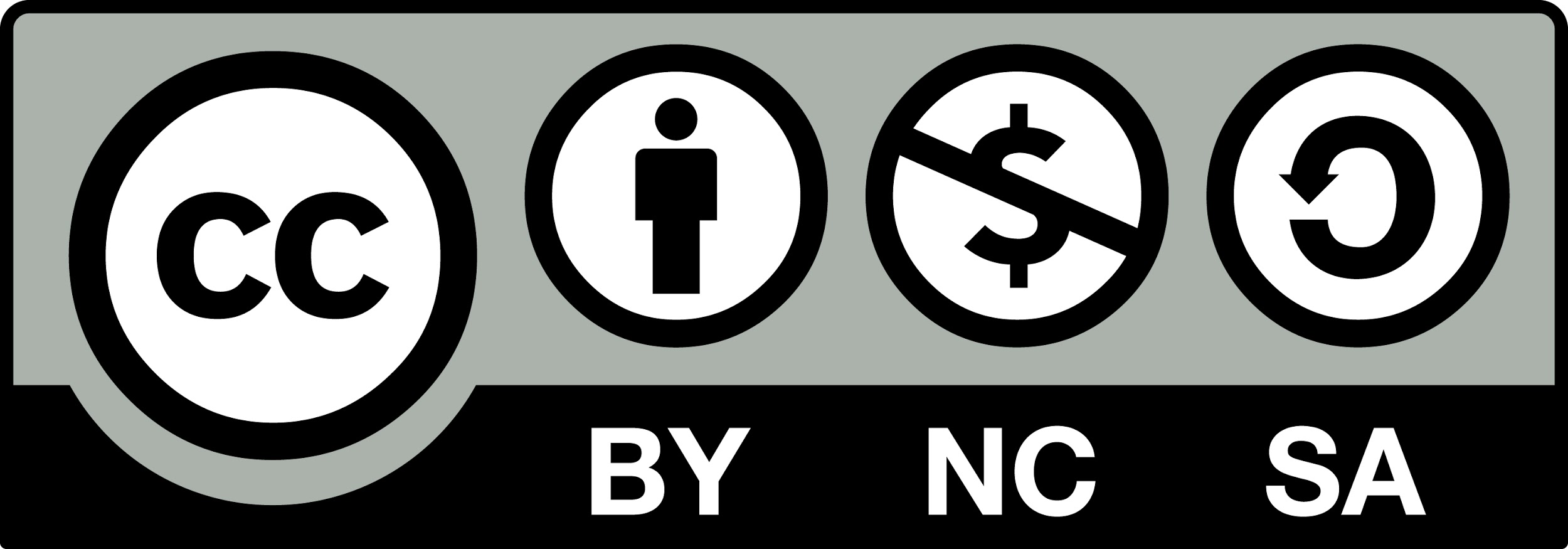 // INTERNATIONAL INEQUALITIES //  Teaching Learning Unit   Responding to  the Global Pandemic – Engaging Pupils with Active Learning
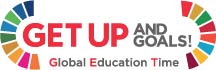 The Pandemic and how I feel
Having Positive Thoughts 
In the roots Write down the names of people or organisations that can help you feel positive about the future 
In the tree write down 3 actions you will take to make you feel in control and less concerned about the future  eg
I will talk to my friends online ,
 I will take an active part in….
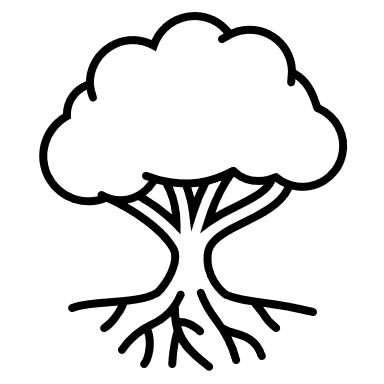 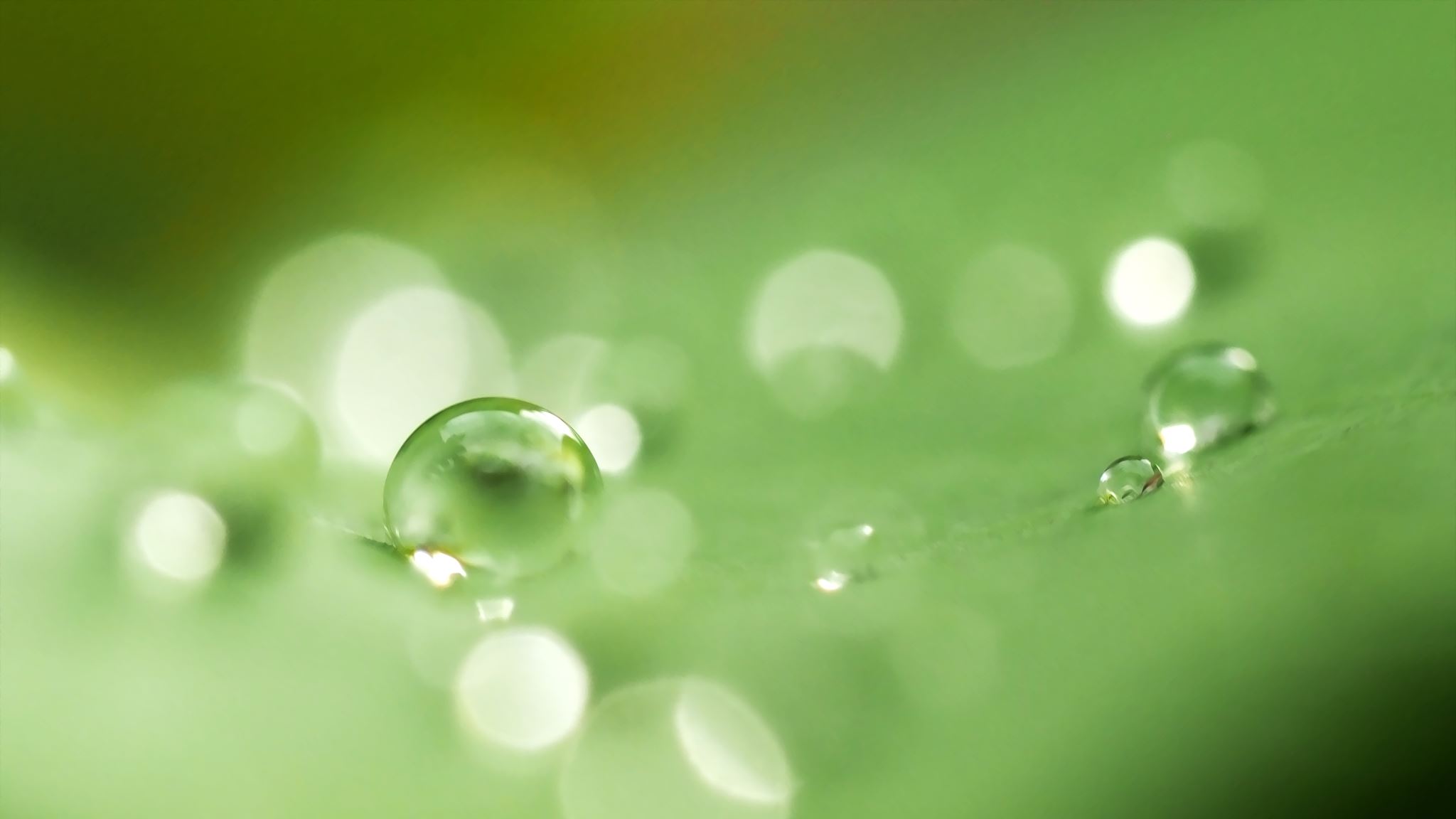 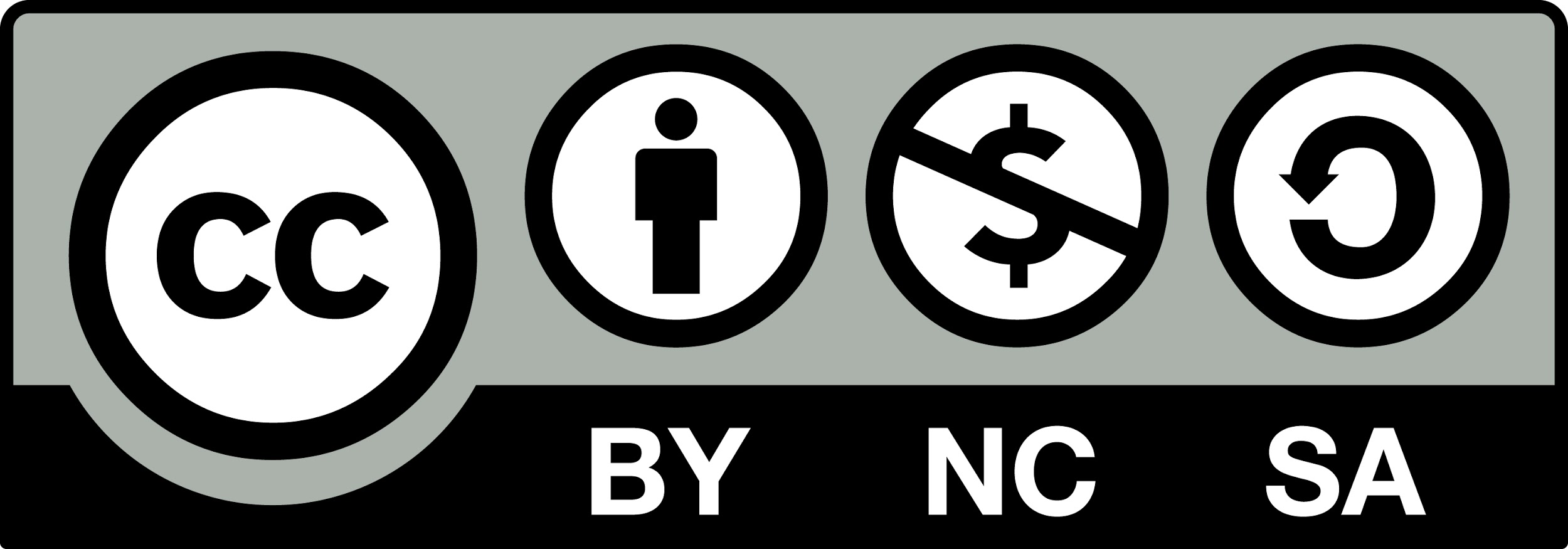